By: Prof. Dr. M. Zia-ur-Rehman, scholarknowledge@gmail.com
By: Prof. Dr. M. Zia-ur-Rehman, scholarknowledge@gmail.com
Research Methodology By  Dr. Zia
Lecture # 16
Academician, Educationist, Trainer & Consultant
Higher Education Commission Approved Ph.D. Supervisor

Ph.D. (Management Sciences)
Masters in Business Administration (MBA)
Masters in Project Management (MPM)
MA English Linguistics & Literature (M.A Eng.)
LLB 
Masters in Education (M.Ed.)
People Analytics, University of Wharton, USA,
Positive Psychology, Penn University. USA
EMS & BSM Int. MI Berlin, Germany
Quantitate Research, NARTI, UK

E-mail:  drziaemail@gmail.com 
Mob. 03005365378 
Website: www.AcademyofResearch.co.uk
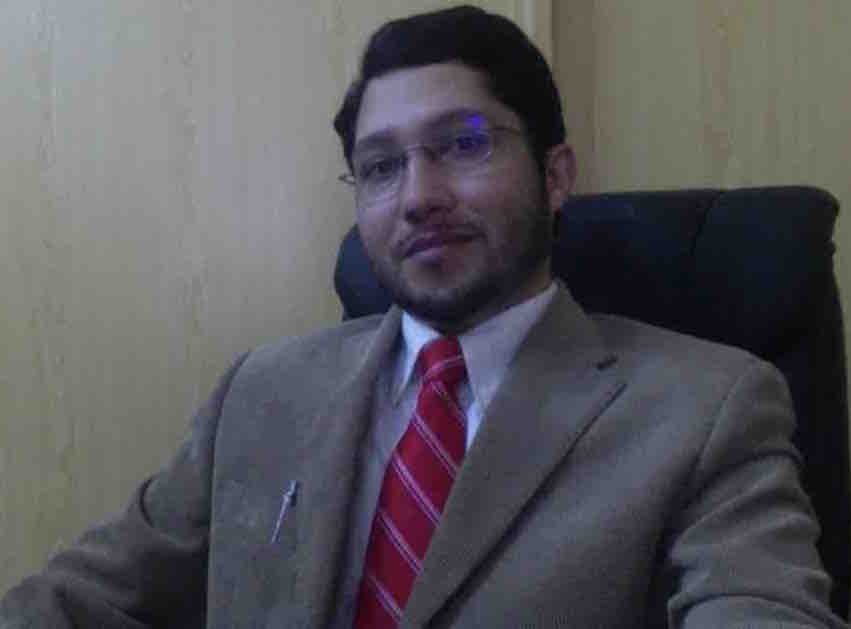 Prof. Dr. Muhammad Zia-ur-Rehmanan
By: Prof. Dr. M. Zia-ur-Rehman, scholarknowledge@gmail.com
By: Prof. Dr. M. Zia-ur-Rehman, scholarknowledge@gmail.com
[Speaker Notes: Certifications:
People analytics, Wharton, university of pennsylveniya 
 CWRU USA, Penn U. USA
Cerfication. In EMS, Int. MI Berlin Germany
Certification in basic strategic management (BSM)
PS (positive psychology) penn USA 
UW USA
NARTI UK


Naturally what happens at the time of disaster…

“Its about me, here & now”

TO 

“Its about us, there and later on”



STOPPED HERE – THE LECTURE ON 5TH SEPT 2018 MORNING 9 O CLOCK CLASS WEDNESDAY 

Start like this:…… 
Blue sky.. sunny day… boat… and u go into the ocean… slowly… storm comes, sky gets dark, waves…… then u find urself holding the boat side… then u think….
“its about me, here and now”
…
what u think of … u think of urself…. 
….
But then storm goes away… then… 
We look… are others ok…
Then its “its about us, there and then”….
..
this is the tunnel from I to we…
 
.
so planning abd thinking about future…  when we become we…
 
so we get the CONFIDENCE…. And then we think futureistically… and we become generious…
 
horizon preference shrink and widen… financial generiouristy, social generiousty, technological generiousity, and goes on… 
more interconnectedness…. 
..
then we see as “us” and not… “ I “..]
Experimental Designs
By: Prof. Dr. M. Zia-ur-Rehman, scholarknowledge@gmail.com
By: Prof. Dr. M. Zia-ur-Rehman, scholarknowledge@gmail.com
After this lecture 
The learners would be able 
to understand: 

Lab and field experiments
Controlling the contaminating variables
Internal and external validity 
Trade off between internal and external validity
Factors affecting internal and external validity
Various types of Experimental Designs 
Ethical issues in experimental research
By: Prof. Dr. M. Zia-ur-Rehman, scholarknowledge@gmail.com
By: Prof. Dr. M. Zia-ur-Rehman, scholarknowledge@gmail.com
By: Prof. Dr. M. Zia-ur-Rehman, scholarknowledge@gmail.com
By: Prof. Dr. M. Zia-ur-Rehman, scholarknowledge@gmail.com
Experimental Designs
The experimental designs fall into two categories:

Lab Experiment: exp done in an artificial or contrived environment. 
Field Experiment: exp done in the natural environment in which activities regularly take place
By: Prof. Dr. M. Zia-ur-Rehman, scholarknowledge@gmail.com
By: Prof. Dr. M. Zia-ur-Rehman, scholarknowledge@gmail.com
1. Lab Experiment: Exp done in an artificial or contrived environment.
E.g. when a cause-and-effect relationship between an indep and dep variables of interest is to be clearly established, then all other variables that might contaminate or confound the relationship have to be tightly controlled.
In other words, the possible effects of other variables on the dep variable have to be accounted for in some way, so that the actual causual effects of the investigated indep variable on the dep variable can be determined.
It means we control or manipulate the indep variable so that the extent of its causal effects can be established

And remember the controls and manipulations are best done in an artificial setting (the laboratory), where the causal effects can be tested. 

When controls and manipulations are introduced to establish cause-and effect relationships in an artificial setting, we have laboratory experimental design, also known as lab experiments. 
Lets see how to CONTROL and how to MANIPULATE…
[Speaker Notes: Contaminating variables are also called NUISANCE variables….. In next slide……. NUISANCE (nj;usense)]
Control: when we postulate cause-and effect relationship between 2 variables X and Y, it is possible that some other factor, say A might also influence the dep variable Y. 

In such case, it will not be possible to determine the extent to which Y occurred only because of X, since we do not know how much of the total variation of Y was caused by the presence of the other factor. 

E.g. 1  (Lets think of an example)
[Speaker Notes: E.g. 1 
some 5 new employees were hired to develop the web page, the HRD manager proposes that the training in the web development might cause them to function more effectively. But we cannot say that special training ALONE can CAUSED greater effectiveness. 
May be previous experience of some of the employees is a contaminating factor, if the true effect of the training has to be gauged, we need to control such contaminating variables. 
This might be done by not including those who already have had some experience with the web. This is what we mean when we say we have to control the contamnating factors.]
Manipulation of the indep variable: in order to examine the causal effects of an indep variable on a dep variable, certain manipulations need to be tried. 
Manipulations simply mean that we CREATE different levels of the inept variable to assess the impact on the dep variable. 
e.g. 2. we may want to test the theory that depth of knowledge of various manufacturing technologies is CAUSED by rotating the employees on all the jobs on the production line and in the design department over 4 weeks period. Then we can MANIPULATE the indep variable, ROTATION OF EPLOYEES by rotating one group ad exposing them to all systems for 4 weeks, rotating another group only partially by exposing them only half of the manufacturing technologies, and leaving the 3rd group to continue to do what they are currently doing without any rotation.
By measuring the depth of knowledge of these groups both before and after the manipulation (also known as TREATMENT) it would be possible to assess the extent to which the treatment caused THE EFFECT. AFTER CONTROLLING THE CONTAMINATING FACTORS. 
If deep knowledge is indeed caused by rotation , the results would show that the 3rd group had the lowest increase in depth of knowledge , the 2nd group had some significant increase, and the 1st group had the greatest gains. 
e.g 3. how causal relationships are established by manipulating the indp variable. Lets see with some example…
But it is important that we should know how variable X as indep variable can both be controlled and manipulated in the lab setting. 
Lets see in detail…
[Speaker Notes: e.G 3. 
how causal relationships are establed by manipulating the indp variable. Lets see. We want to test the effects of lightenning on workers production level among sewing machine operations. To establish cause and effect relationship, we must first measure the production levels of all the operatios over 15 day perios with the usual amount of light they work –say 60 watt lamps.  The we might split the gourp , into 3. and 20 memebrs in each, onewith 60 watt same, toher with 75 watt, and the 3rd with 100 watt lightbulb. After the different groups have worked for 15 days,  indif intensity of light, 
Isf our hypothesis is better lightening increase the production level is correct, then the subgorup (controlled group)should have no increase in production and the other 2 groups showl show increase. 
In this case the indp variable LIGHTENNING  has been manipulated. This manipulaiton of the indp variable is known as TREATMENT and the results of the TREATMENT are called TREATEMEENT EFFECTS.]
By: Prof. Dr. M. Zia-ur-Rehman, scholarknowledge@gmail.com
Controlling the contaminating variables
By: Prof. Dr. M. Zia-ur-Rehman, scholarknowledge@gmail.com
There are 2 ways:
1. Maching groups: by picking confounding characteristics and deliberately spreading them across the groups.
E.g 1. if there are 20 women among the 60 members then each group will be assigned 5 women so that the effects of gender are distributed across the four groups, likewise age, experience and other factors can be distributed 
But we cannot say that variable X alone causes variable Y but we are not sure that we have controlled ALL the nuisance factors, since we may not be aware of them all. 
So a safer bet is to RANOMIZE
2. Randomization: another way of controlling the contaminating variables is to assign the 60 into with NO PREDETERMINATION into 4 groups
Here every member would have a known and equal chance of being assigned to any of the 4 groups. Every member has an equal and known chance of bing drawn. 
….NOW lets see an example…
if we have made the groups based on the above method, now we want to check the proposition that piece rates are the cause of increase in the number of production of goods, as compare to hourly rate. 
Now we have controlled the contaminating variables through matching and randomization, so we will have high INTERNAL VALIDITY or confidence in the cause and effect relationship…… 
Lets see the internal and external validity in detail
By: Prof. Dr. M. Zia-ur-Rehman, scholarknowledge@gmail.com
By: Prof. Dr. M. Zia-ur-Rehman, scholarknowledge@gmail.com
[Speaker Notes: Advantages of randomization: 
The dif b/w matching and randomization is that in the former case individuals are delebratly and consciously matched to control the differences among group member, whereas in the latter case we expect that the process of randomization would distribute the inequalities among the froups, based on the laws of normal distribution. 
Thus in Randomization, we need NOTto be concern about any known or unknown confounding factors.
Compared to randomizaiton, matching might be less effective, since we may not know all the factors that could possibly contaminate the cause-and-effect relationship in any given situation.
Even we may know the confounding factores, but still may not be able to find a match for all such variables. E.g. geder, if 4 groups, but 2 women overall… thus randomization is better as compare to matching to some extent
Thus remember, LAB EXPERIMENTal designs involve control of contaminating variables through the process of eithercontrolling ( matching or randomizaiton)  and manipulation of the TREATMENT.]
Internal and external validity
Internal validity 
refers to the degree of our CONFIDENCE we place in the cause-and-effect relationship.
In other words, it addresses the question, “to what extent does the research design permit us to say that the independent variable A, causes a change in the dep variable B?”
Where internal validity is high, we are better able to say that the causal relationship exist, and where cause-and-effect relationships are strong, internal validity can be said to be high. 
So far we have studied about the cause-and-effect relationships within the lab setting, which is an artificially created and contrived (in controlled environment)
But you might need to go for research in organizational setting. 

External Validity: to what extent would the results found in the lab setting be transferable or generalizable to the actual organizational or field settings.
In other words, if we do find a cause-and-effect relationship after conducting a lab experiment, can we then confidently say that at he same cause-and-effect relationship will also hold true in the organizational setting?
e.g.1  lets explain with some example…

To test the causal relationships in the org setting, FIELD EXPERIMENTS are done. 
Lets see them briefly…
[Speaker Notes: This is the validity for experimental designes….. Remember…. So do not confuse it with the validity and reliability of statistical model or equation…

e.g.1 if in contrived setting, we conducted the training on screwing nuts and bolts onto a plaastic frame, and results indicate that the groups who were paid piece rate were more productive then those who were paid hourly rate, to what extent can we then say that this would be true of the sophisticated nature of the jobs performed in organizaitons?

The tasks in the organisational settings are far more complex and there might be several confounding variables that cannot be controlled-for example, experience, etc… 
Under such circumstances, we cannot be sure that the cause-and-effect relaitonship found in the lab experiment is necessarily likely to hold true in field setting. 
To test the causal relaitonships in the org setting, FIELD EXPERIMENTS are done.]
2. Field experiments
To test the causal relationships in the org setting, FIELD EXPERIMENTS are done. 

Lets see them briefly:
A field experiment as the name implies is an experiment done in the natural environment in which work goes on as usual, but treatments are given to one or more groups. 
Thus in the field experiments, even though  it may not be possible to control all the nuisance variables because members cannot be either randomly assigned to groups or matched, the treatment can still be manipulated.
Control groups can be made in several units within certain parameters/area/radius  or different shifts ..
E.g. 1 lets see any example…
Any cause-and-effect relationship found under these conditions would have wider generalizability to similar other production settings.
[Speaker Notes: e.g. 1.
If there are different shifts in the production plant, and we check the effects of the piece rate system , one shift can be used as the control group, and the two other shifts given 2 different treatments or the same treatment –that is different piece rates or the same piece rate.]
Trade off between internal and external validity
It is based on as the causal link (that variable X causes variable Y)
Field experiments have more external validity, but less internal validity. Means ….?
In lab experiment, the reverse is true
There is thus a trade-off between internal validity and external validity. Means ….?
If we want high internal validity, we should be willing to settle for lower external validity and vice versa.
To ensure both types of validity, researchers usually try first to testthe causal relatiosnhips in tightly controlled artificial or lab setting and once the realtionship has been establishe, they try to test the causal relationshp in a field experiment.
[Speaker Notes: Field Experiments:
more external validity (i.e the results are more generalizable to other similar organizational settings)
less internal validity (i.e. we cannot be certain of the extent to which variable X alone causes variable Y).

Lab Experiment: 
Reverse is true (the internal validity is high but the external validity is rather low).]
Factors affecting internal and external validity
Even the best designed lab studies could be influenced by factors that might affect the internal validity of the lab experiment. 

There can be confounding factors still be existing affecting the dependent variable.
These possible confounding factors pose a THREAT to INTERNAL VALIDITY.
There are major 7 THREATS to internal validity1. History effects:
Certain events or factors that would have an impact on the indep variable-dependent variable relationship might unexpectedly occur while the experiment is in process, and this history of events would confound the cause-and-effect relationship between then two variables, thus affecting the internal validity.
[Speaker Notes: E.g. manager of cheese store wants test the effects of “buy one, get one free” sales promotion for a week. He carefully records the sales of the cheese to assess the effect of the promotion.  However, on the very day his sales promotion goes into effecct, the cotton industry launches multimedia advertisement on use of cotton cloth and its benefits. 
The sales of the dairy products including cheese go up in all stores including the one experiment had been in progress. Here because of unexpected advertisement one cannot be sure how much of the incerse in sales ot eh packed cheese in question as due to the sales promotion and how much to the advertisement of dairy farmers’ association. Thus the effect of HISTORY has reduced the internal validity or faith that can be placedon the conclusion that the sales promotion caused the increase in sales.]
2. Maturation effects:
Another uncontrollable variable is the passage of time, where cause and effect inferences can also be contaminated. 

The maturation effects are the function of the processer: both biological and psychological- operating within the respondents as a results of the passage of time.
[Speaker Notes: E.g growing older, getting tired, feeling hungry, getting bored. In other words, there could be a maturaionf effect on the dependent variable purely becaue of the passage of time. E.g if HRD manager the effeiciency of the workers can be increased in 3 months with advanced technology. If at the end of 3rd month increased efficiency is found, it will be difficult to clain that the advanced technology (alone) increased the efficiency or the workers gained experience resulting the better job performance. 


MORE:
This occurs when the subject-related variables, color of hair, skin color, etc., and the time-related variables, age, physical size, etc., interact. If a discrepancy between the two groups occurs between the testing, the discrepancy may be due to the age differences in the age categories.]
3. Testing effects:
Mostly to test the effects of treatment, subjects are given PRETEST (say a short questionnaire eliciting their feeling and attitudes).  

So first pretest given before treatment, then treatment and then posttest.  

The difference between pretest and posttest difference is measured.
[Speaker Notes: E.g if a challanging job is perceived to have create better job satisfaction, then the TESTS used can sensitize the respondents through pretest. This kind of sensitization through previous testing is called testing effects.  This is a threat to internal validity.]
4. Instrumentation:
Because of change in the measuring instrument between pretest and posttest and not because of the treatment's differential impact at the end.
[Speaker Notes: E.g. if a researcher is observing a particular pattern of behaviour in respondents before atreatment might start concentrating on a different set of behaviour after the tratement. Like the physical measuring instruments like spring balance or other finely calibrated instruments that might lose their accuracy due to loss of tension with constant use, resulting in erroneous final measurment.  In org, when the pretest is done under one manager and the postest is done under second manager and a third manager might also take the job to do this.  So at least 3 different measuring instruments if we treat each manager as a performance measuring instrument. 


MORE:
The instrument used during the testing process can change the experiment. This also refers to observers being more concentrated or primed, or having unconsciously changed the criteria they use to make judgments. This can also be an issue with self-report measures given at different times. In this case the impact may be mitigated through the use of retrospective pretesting. If any instrumentation changes occur, the internal validity of the main conclusion is affected, as alternative explanations are readily available.]
5. Selection:
It is also called Bias effects- improper or unmatched selection of the subjects for the experimental and control groups
[Speaker Notes: E.g.  If the employees are not satisfied with the working conditions and their satisfaction is low. But if some volunteers are selected to do the same job with some extra bucks or money, then this will add up to the respondents as different, so the new comer or volunteers who cannot be matched with the control grop… would pose threat to internal validity]
6. Statistical regression
It  comes in when the  members chosen for the experimental group have extreme scores on the dependent variable to begin with.
[Speaker Notes: E.g. If a manager wants to test if he can increase the “salesmanship” repertoire of the sales personnel through a program, he should not choose those with extremely low or extremely high abilities for the experiment.  
This is because we know from the laws of probablity that those with very low scores on a variable (in case current sales abilities) have a greater probablity of showing improvement and scoring closer to the mean on the posttest after being exposed to the treatment. 

This phenomenon to score closer to the mean is known as “regression towards the mean” or “statistical regression”.
Similarly those with high abilities would also have a greater tendency to regress towards the mean-they will score lower on the posttest than the prestest. Thus those who are at either end of the continuum with respect to a variable would not “truly” reflect the cause-and-effect relationship. 

Therefore, the phenomenon of statistical regression is thus yet another threat to internal validity. 

ANOTHOER EXAMPLE:
This type of error occurs when subjects are selected on the basis of extreme scores (one far away from the mean) during a test. For example, when children with the worst reading scores are selected to participate in a reading course, improvements at the end of the course might be due to regression toward the mean and not the course's effectiveness. If the children had been tested again before the course started, they would likely have obtained better scores anyway. Likewise, extreme outliers on individual scores are more likely to be captured in one instance of testing but will likely evolve into a more normal distribution with repeated testing.]
7. Motality
Another confounding factor on the cause and-effect relationship is the mortality or attrition of the members in the experimental or control group or both, as experiment progresses. 
When the group composition changes over time across the groups, comparison between the groups becomes difficult., because those who dropped out of the experiment may confound the results. 
Again we would not be able to say how much of the effect observed arises from the treatment and how much is attributable to the members who dropped out, since those who stayed with the experiment could have reacted differently from those who dropped out. 
Let us see an example…
[Speaker Notes: E.G.
A sales manager had heard glowing reports about 3 different training programs that train salespersons in effective sales strategies. 
All 3 were of 6 weeks duration.
The manager wsa curious to know which one would offer the best results for the company.
The first program took the trainees daily on field trips and demonstrated effective and ineffective sales strategies through practical experience. 
The second program trained groups on the same strategeies but indoors in a classroon type of setting, lecturing, role playing and answering questions from participants.
The third prgoram used mathiematical models and simulations ti increase salss effectiveness. 

The manager chose 8 trainees each fro the 3 different programes and sent them to training. 
By the end of thee 4th week, 3 trainees from the first group, 1 from second group, and 2 from 3rd group had dropped out of the training programs due to variety of reasons including ill health, family exigences, transportation problems, and car accident. 
The attrition from the various groups has now made it impossible to compare the effectiveness of the various programs.
Thus mortality can also lower the internal validity of an experiment. 


ANOTHER EXPLANATION:
This error occurs if inferences are made on the basis of only those participants that have participated from the start to the end. However, participants may have dropped out of the study before completion, and maybe even due to the study or programme or experiment itself. For example, the percentage of group members having quit smoking at post-test was found much higher in a group having received a quit-smoking training program than in the control group. However, in the experimental group only 60% have completed the program. If this attrition is systematically related to any feature of the study, the administration of the independent variable, the instrumentation, or if dropping out leads to relevant bias between groups, a whole class of alternative explanations is possible that account for the observed differences]
Identifying threats to internal Validity: Let us examine each of the possible 7 threats to internal validity in the context of the following scenario:
An organizational consultant wanted to demonstrate to the president of a company through an experimental design, that the democratic style of leadership best enhances the morale of employees. He set up 3 experimental groups  and 1 control group for the purpose and assigned members to each of the groups randomly.
The 3 experimental groups were headed by an autocratic leader, a democratic leader and a leissez-faire leader respectively.
The members in the 3 experimental groups were administered a pretest. 
Since the control group was not exposed to any treatment, they were not given a pretest. 
As the experiment progressed, 2 members in the democratic treatment group got quite exited and started moving around to the other members saying that the participative atmosphere was “greta” and the “performance was bound to the high in this group.” 
Two members from each of the autocratic and laissez-faire groups left after the first hour saying they had to go and could no longer participate in the experiment. 
After 2 hours of activities, a posttest was administered  to all the participants, including the control group members, on the same lines as the pretest.
[Speaker Notes: History effects: the action of the 2 members in the participative group by way of unexpectidly moving around in an excited manner and remarking that participative leadership is “great” and the “performanec  is bound to be high in this group” might have boosted the morale ofall members in the group.  It would be difficult to separate out how much of the increase in morale was due to the participative condition alone and how much to the sudden enthusasiasm displayed by the two members. 
Maturation: it is doubtful that maturaiton will have any effects on morale in this situation since ths passage of time, in itself, may not have anything much to do with increase or decrease of morale. 
Testing: he pretest are likely to have sensitized the respondesn to the psotest. Thus testing effects wouel exist. 
Instrumetation: since the same quesitonnaies has measued morale both before-and after treatment for all memebrs, we do not expect instrumentaion biase.
Seleciton bias: simnce members have been randomly assigned to all groups, we do not expect selection bias to exist.
Statistical regression: we can assume that all the memebrs participating in the experiment were selected randoly from a normally distributed population, in which case , the issue fo the statistical regression contaminating the experiment does not exist. 
Mortality: since members dropped out of 2 expermental groups, the effects of mortality could affect internal validity.]
Factors affecting external validity
Diminution : generalizability can be diminished 
Selection of the subjects: type of subject and type of subjects in actual setting can be very different. So can affect 

Remember ! Max external validity can be ensured if the lab experimental conditions are as close to and compatible with the real world situation
By: Prof. Dr. M. Zia-ur-Rehman, scholarknowledge@gmail.com
By: Prof. Dr. M. Zia-ur-Rehman, scholarknowledge@gmail.com
By: Prof. Dr. M. Zia-ur-Rehman, scholarknowledge@gmail.com
By: Prof. Dr. M. Zia-ur-Rehman, scholarknowledge@gmail.com
By: Prof. Dr. M. Zia-ur-Rehman, scholarknowledge@gmail.com
By: Prof. Dr. M. Zia-ur-Rehman, scholarknowledge@gmail.com
1. Quasi
Pretest & posttest exp group design
Posttests only with exp & control groups
By: Prof. Dr. M. Zia-ur-Rehman, scholarknowledge@gmail.com
By: Prof. Dr. M. Zia-ur-Rehman, scholarknowledge@gmail.com
[Speaker Notes: If we expose an experimental group to a treatmenet and measure its effects. Such an experimental design is the weakest of all design and it does not measure the true cause-andeffect relationship. This is so because there is no comparision between groups nor any recording of the status of the depaendent variable as it was prior to thee xperiemental treatement and how it changed after the treatement. In the absence of such control, the sutdy is of no scientifyc value in determining cause and effect relationship. Hence such desing is referred to as aquasi-experimental design. 
There are 2 quasi experimental designs: 
	1. pretest and posttest experimental group design (an experimental group without a control group may be given a pret est , exposed to the treatment and then given a posttest to measure the effects of the treatement. … however the testing and instrumentation effects might contaminate the internal validity.  And if the experiment is extended over a period of time, history and maturation effects may also confound the results.
	2. posttests only with experimental and control groups: the effects of the treatement are studies by assessing he difference in the outcomes-that is the posttest scores fo the experiental and control groups groups.  …. There are at least 2 possible threats to validity of this design. If two groups are not matched or randomaly assigned, SELECTION BASISEs caould contaminate the results. E.g different recruitment fo the person making two groups would confound the cause-and-effect relationship. MORTALITY (the dropout of the individuals from groups)can also confound the results, and thus pose a threat to internal validity.]
By: Prof. Dr. M. Zia-ur-Rehman, scholarknowledge@gmail.com
By: Prof. Dr. M. Zia-ur-Rehman, scholarknowledge@gmail.com
2. True
Pretest & posttst exp and control group design
Solomon Four-Group design
By: Prof. Dr. M. Zia-ur-Rehman, scholarknowledge@gmail.com
By: Prof. Dr. M. Zia-ur-Rehman, scholarknowledge@gmail.com
[Speaker Notes: The experimental design , which include both the treatment and control groups and record information both before and after the experimental group is exposed to the treatement are known as EX PSOT FACTO EXPERIMENTAL DESIGN. 
Two types: 
1. Pretest and posttest experimental and control group designs: two groups one experimental and the other control are both exposed to the prestest and the psottest. The only dif between the two groups is that the former is exposed to a treatement whereas the altter is not.  Measuring the difference between the differences in the post and pretest scores of the two groups would give the net effects of the treatement.  Both groups have been exposed to tboth pre and posttests and both grops have been randomized, thus we could expect that the history, maturation, testing and instrumentation effects hae been controlled. MORTALITY could however psoe a problem in this design. 
2. Solomon Four-Group Design: to gain more confidane in internal validty in experimental designs it is advsed to set up 2 experimental gropus and 2 control groups for the experiment. One xperimental group and one conrol group can be given both the pretest and the psottest. Here the effects fo the treatement cane be calculted in several differenct ways.  This increases the internal validity fo the resutls of the experimental design. This is perhaps msot comprehensive and the one one with least no of problems with internal vality. 
But there can be threats to internal validity still…]
By: Prof. Dr. M. Zia-ur-Rehman, scholarknowledge@gmail.com
By: Prof. Dr. M. Zia-ur-Rehman, scholarknowledge@gmail.com
3. Ex Post Facto
By: Prof. Dr. M. Zia-ur-Rehman, scholarknowledge@gmail.com
By: Prof. Dr. M. Zia-ur-Rehman, scholarknowledge@gmail.com
[Speaker Notes: Cause and effect relationships are sometimes established through what is called ex psot facto design
Here there is no manipulation of the indep variable  in the lab or field setting BUT subjects who have already been exposed to a stimulus and those not so expsoed are studied. 
e.G training programs might have been indtroduced in and organizaiton 2 years earlier. Some might have already gone through the training while others might not. 
To study the effects of the training on work performance, performance data might now be collected for  both gropus.
Since the study does immediately follow AFTER the the training but much later, it is an ex post facto design.]
4. Completely Randomized
By: Prof. Dr. M. Zia-ur-Rehman, scholarknowledge@gmail.com
By: Prof. Dr. M. Zia-ur-Rehman, scholarknowledge@gmail.com
5. Randomized Blocked
By: Prof. Dr. M. Zia-ur-Rehman, scholarknowledge@gmail.com
By: Prof. Dr. M. Zia-ur-Rehman, scholarknowledge@gmail.com
By: Prof. Dr. M. Zia-ur-Rehman, scholarknowledge@gmail.com
By: Prof. Dr. M. Zia-ur-Rehman, scholarknowledge@gmail.com
6. Latin Square
By: Prof. Dr. M. Zia-ur-Rehman, scholarknowledge@gmail.com
By: Prof. Dr. M. Zia-ur-Rehman, scholarknowledge@gmail.com
By: Prof. Dr. M. Zia-ur-Rehman, scholarknowledge@gmail.com
By: Prof. Dr. M. Zia-ur-Rehman, scholarknowledge@gmail.com
7. Factorial
By: Prof. Dr. M. Zia-ur-Rehman, scholarknowledge@gmail.com
By: Prof. Dr. M. Zia-ur-Rehman, scholarknowledge@gmail.com
Ethical issues in experimental research